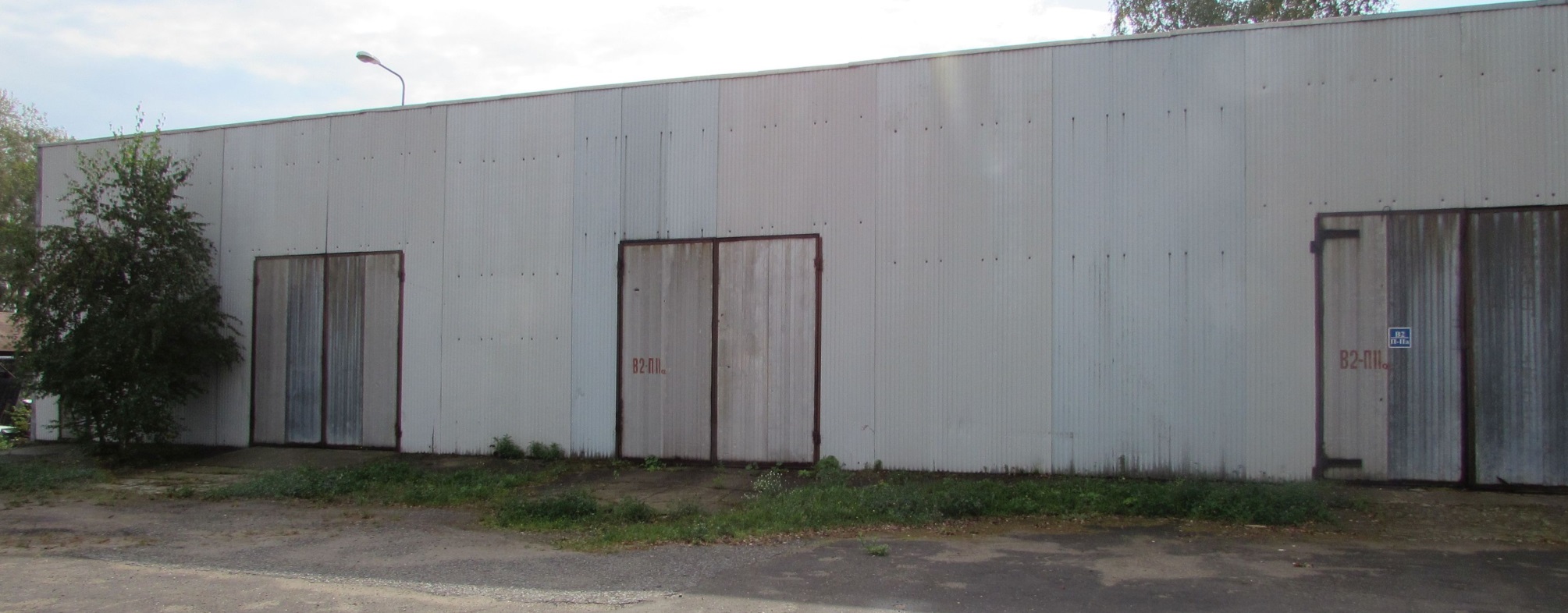 INVESTMENT OPPORTUNITY: sale of production and warehouse complex at the address: moscow region, lyubertsy district, village tokarevo, building 1.
The main parameters of the Object
Building Characteristics
 Lit.A: non-residential, 2-storey, brick, 1987, area 1994.3 sq.m.  (frame number 50: 22: 04: 02661: 011)
 Lit. B: non-residential, Warehouse, brick, 1984, area 712.4 sq.m.  (frame number 50: 22: 04: 02661: 001)
 Lit.V: non-residential, Boiler room, reinforced concrete slabs, 1984, area 87.3 sq.m.  (frame number 50: 22: 04: 02661: 002)
 lit. D: non-residential, Workshops, brick, 1962, area 229.9 sq.m.  (frame number 50: 22: 04: 02661: 003)
 Lit.E: non-residential, Warehouse-barracks, reinforced concrete slabs, 1962, area 467.1 sq.m.  (frame number 50: 22: 04: 02661: 004)
 Lit.F: non-residential, Garage with a boiler room, brick, 1962, area 465.6 sq.m.  (frame number 50: 22: 04: 02661: 005)
 lit. K: non-residential, LVZH Warehouse, reinforced concrete slabs, 1984, area 84.3 sq.m.  (frame number 50: 22: 04: 02661: 006)
 lit. L: non-residential, Finished goods warehouse, metal structures, 1984, area 468.6 sq.m.  (frame number 50: 22: 04: 02661: 007)
 Lit. N, N1: non-residential, Checkpoint, reinforced concrete slabs, 1984, area 54.1 sq.m.  (frame number 50: 22: 04: 02661: 009)
 Lit.O: non-residential, Assembly and procurement section, metal structures, 1984, area 495.7 sq.m.  (frame number 50: 22: 04: 02661: 010)
 lit. G4: non-residential, Plot of mechanization, metal construction, 1984, area 61.7 sq.m.  (frame number 50-50-22 / 068 / 2010-197)
 lit. M: non-residential, Hangar, metal, 1984, area 451.5 sq.m.  (frame number 50: 22: 04: 02661: 008)
Production and warehouse complex at the address: Moscow region, Lyubertsy district, Tokarevo village, building 1. 11 capital buildings with a total area of ​​5 510.8 sq.m.  in the property. Land plot with an area of ​​34 111 sq.m.  in the property. Land characteristics land category: lands of settlements. cadastral number: 50: 22: 0040514: 30. total area: 34 111 sq.m. permitted use: for production activities. The soil in the territory is represented by cover loam, sandy moraine, loamy moraine. The soil, according to the mechanical composition, is light loamy, moisture-intensive, has a low absorption capacity. Usage Profile Storage of goods, production of specialized products, rental. Communications Well with a water tower, heating, electricity (permissible power up to 85 kW), own gas network, Internet, fire alarm.
1. The location of the production and warehouse complex
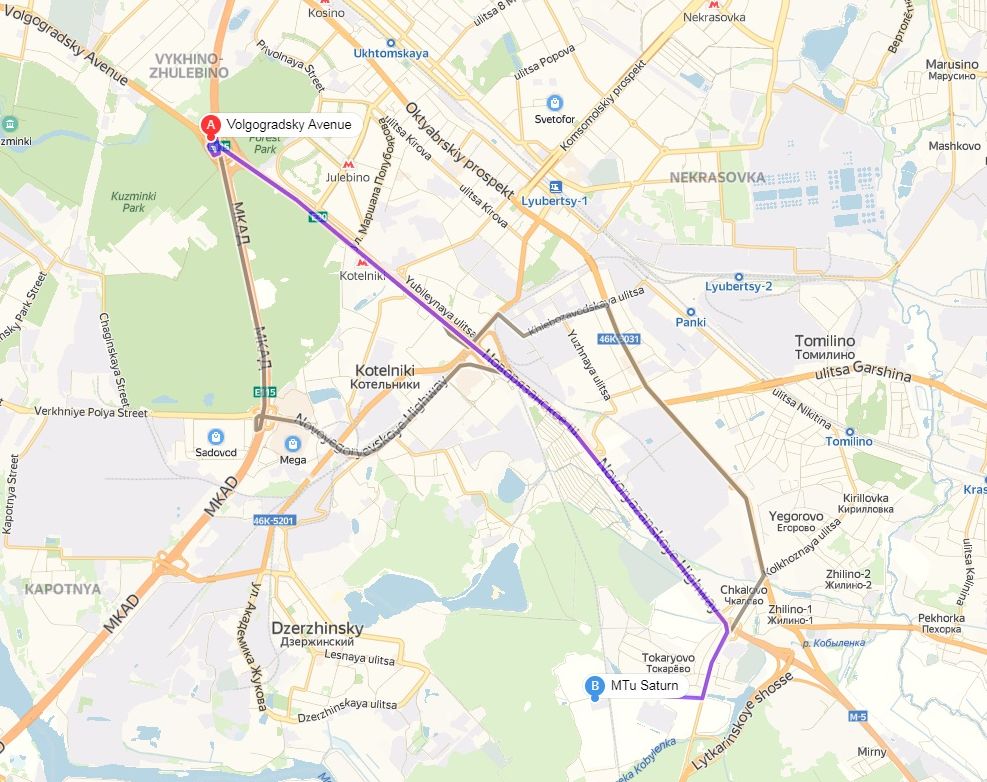 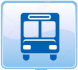 Excellent transport accessibility of the object: the proximity of major highways, convenient access and the possibility of parking.
2. Key advantages of the production complex
1
Possibility of use for the organization of production and for storage
2
Ability to use both for your own business and for renting
3
Excellent transport accessibility (2 km to Novoryazanskoe highway, 13 km to the Moscow Ring Road)
4
The land is flat, without significant changes in relief, the territory is partially paved, fenced, lit.
5
Power given out by the transformer (100 kW)
6
Extensive private territory
7
Наличие собственной котельной
3. Plan-scheme
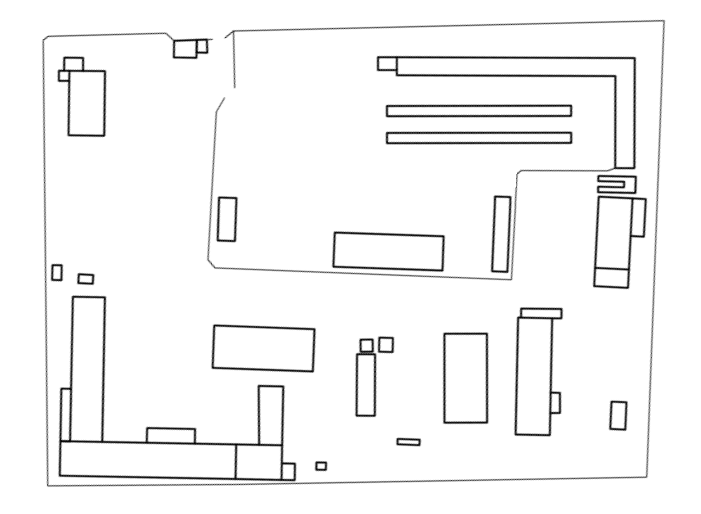 Н
Б
Д
К
Ж
Л
О
Е
М
В
Г
А
4. Basic engineering networks. Description.
Electrosupply
Power-supply of the facility 3.
The power supply is carried out as follows: Main power: substation # 2 "Kraskovo" RU-6 kV feeder 16B, RTP No. 14, the feeder direction for the TA-308 TA-308. Power is supplied by overhead lines 3(A-50 mm2) up to the borders of balance accessory and operational responsibility. Connection to electric networks is carried out in the following points: 6 kV ТП249 – ТП307. The nominal voltage at the point of demarcation 6000 Volts. 
TP - 308 is connected to electrical networks with wires SIP-3(1х70) in length, 45 meters.
Allowed electrical capacity of 85 kVA. 
In the case of increasing the allowed electric power by the consumer will need:
- replace the transformer (100 kVA) for a more powerful. 
- to increase the cross section SIP-3(1х70) overhead lines running a distance of 45 m.
Heat supply
The object is supplied with heat from a gas boiler designed to provide heat to heating systems and hot water.  Boilers: 3 Mighty Therm HH-1200 boilers, power 284.8 kW each.
 Thermal loads on the boiler room are:
 Heating.  Heat carrier T = 95-70 ° C.  The amount of heat is 0.386 Gcal / hour.
 Hot water supply.  Hot water T = 60 ° C.  The amount of heat is 0.082 Gcal / hour.
 Fuel is natural gas.  The maximum hourly gas flow rate is 97.2 m³ / h.
 The gas supply agreement of Gazprom Mezhregiongaz Moscow LLC No. 61-8-0850 / 13 of 10.25.2012.  The annual volume of gas supply is 165.876 thousand m³.
Water supply
The water intake unit includes one production well No. 1 / GVK-46211447 (license MSK 02134 VE dated 01.26.2009), one water tower (12m³), water supply network.
 Allowed water consumption is 3 cubic meters / day.
Sewage system
The sewer system is made by cesspools.
 On the territory there are 3 underground metal tanks for collecting concrete goods connected with the sanitary units of the complex (1 - 27m³; 2 - 12m³; 3 - 8m³).
 Export and disposal are carried out by the company “Formula Ecologii”.
4.1 communication Scheme
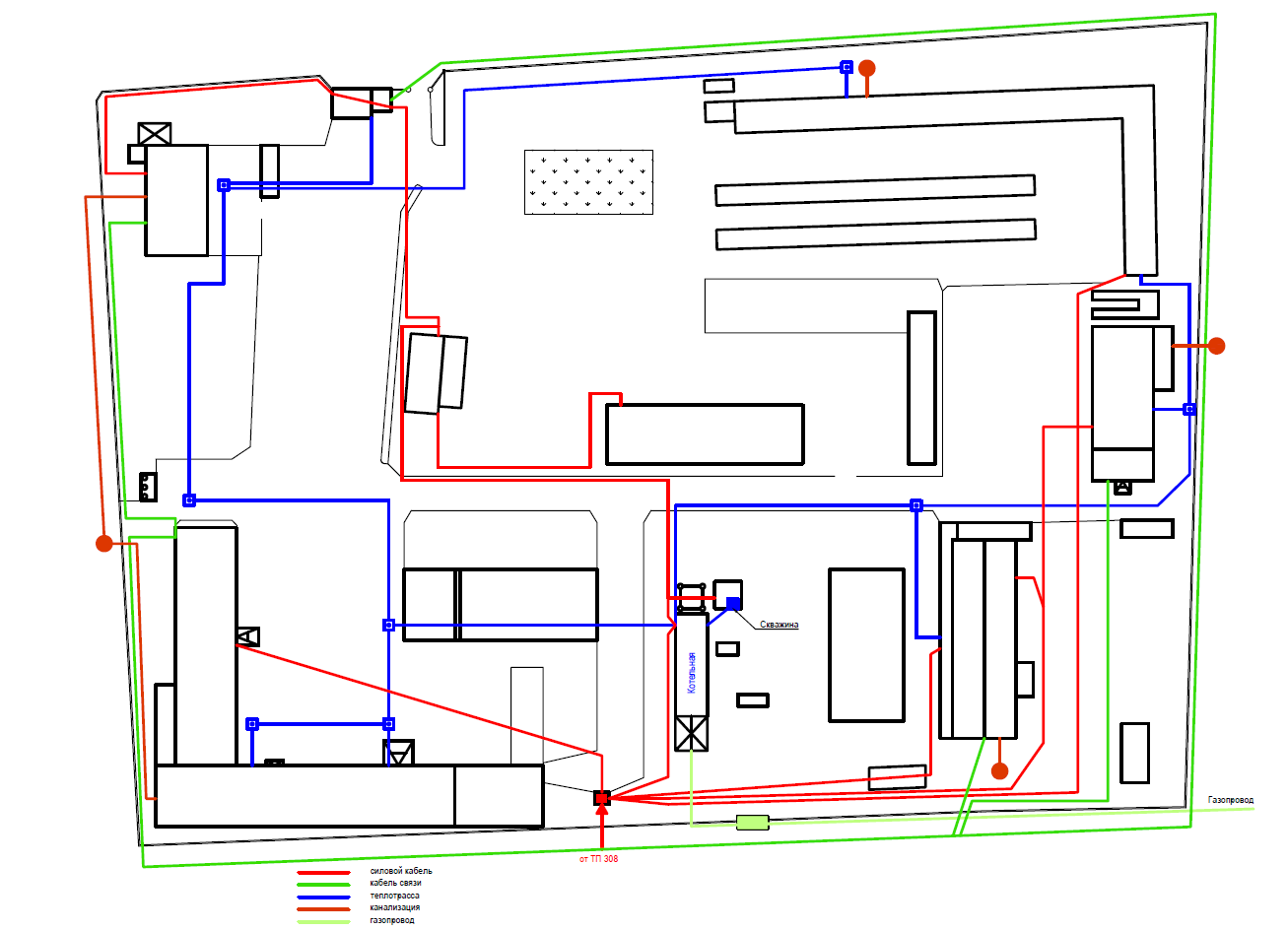 Satellite photo of the complex
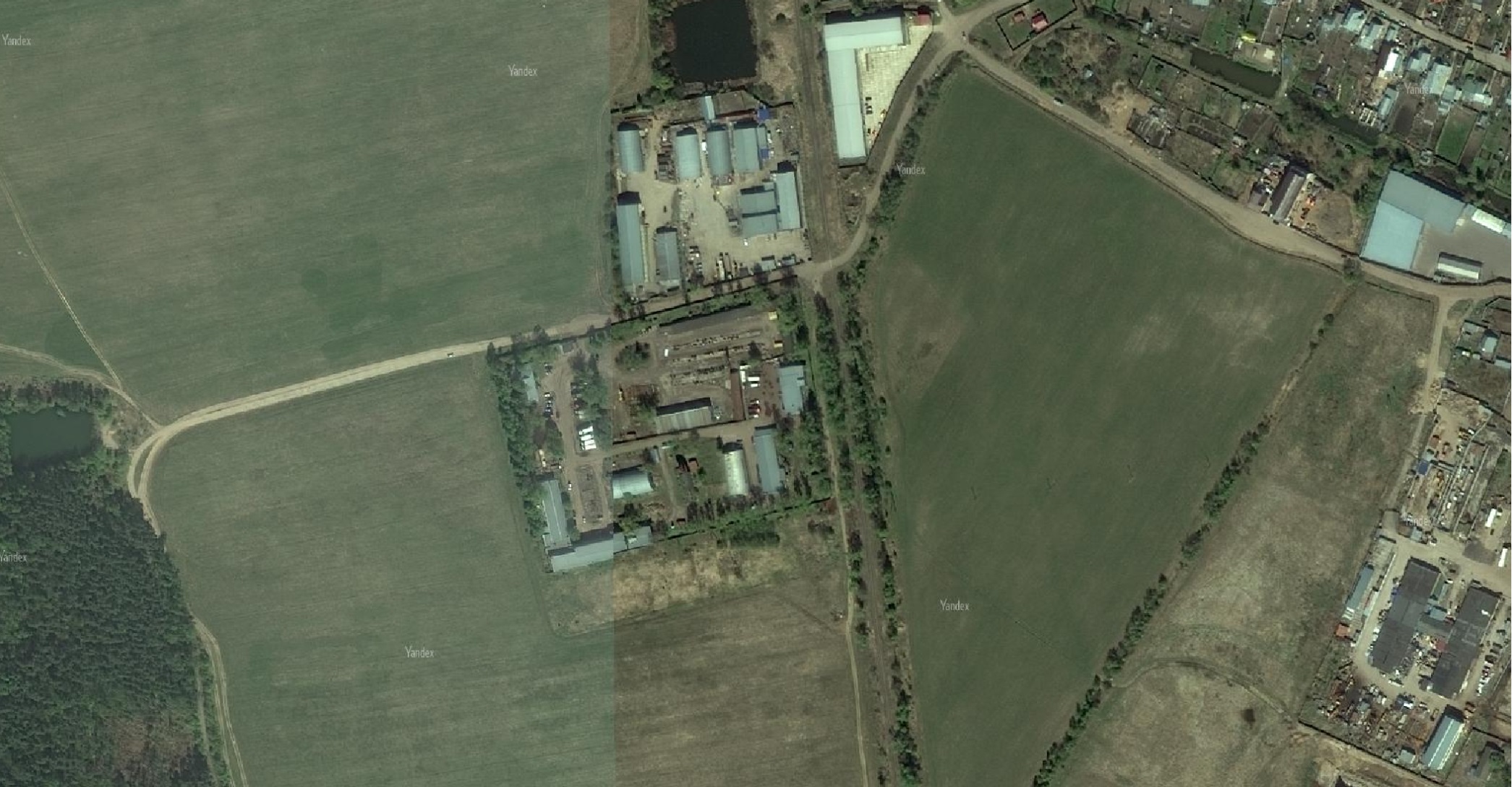 Appendix 1. Photo.
Production hall
Entrance
Building Lit. А
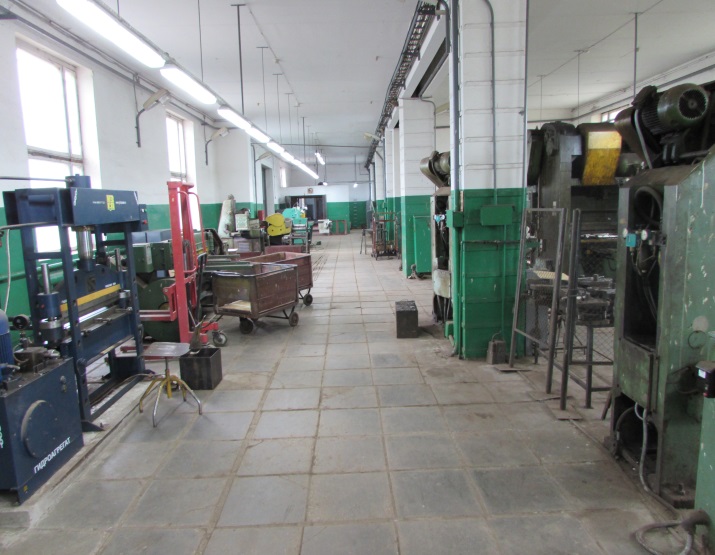 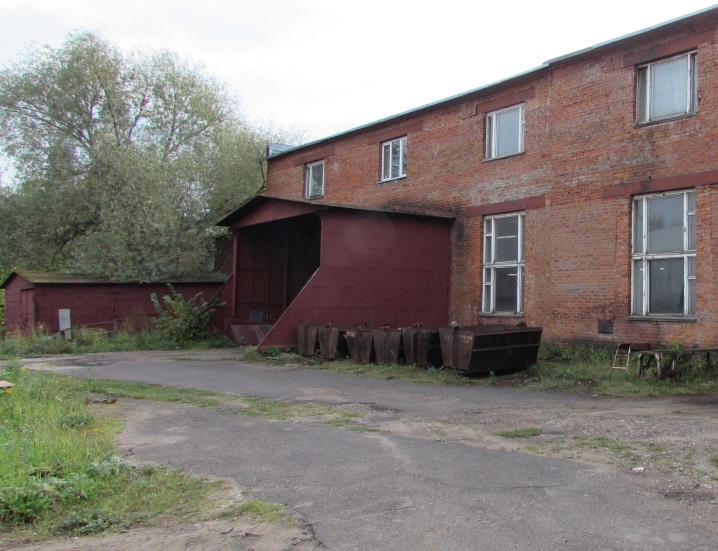 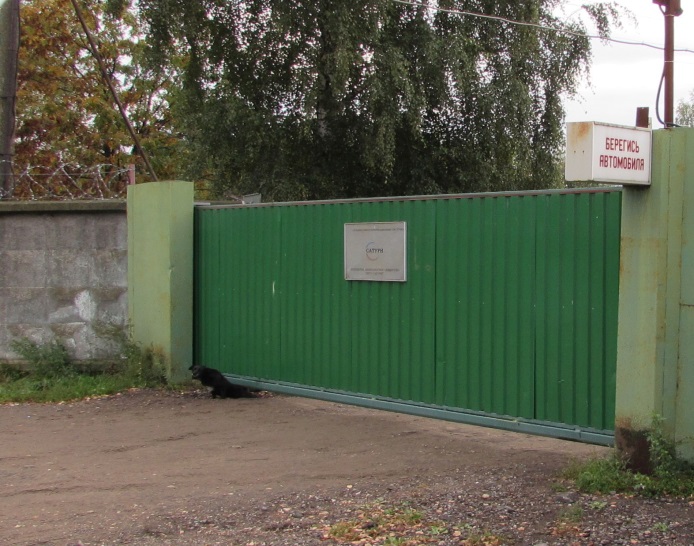 boiler house
Garage
Gas pipeline in the territory
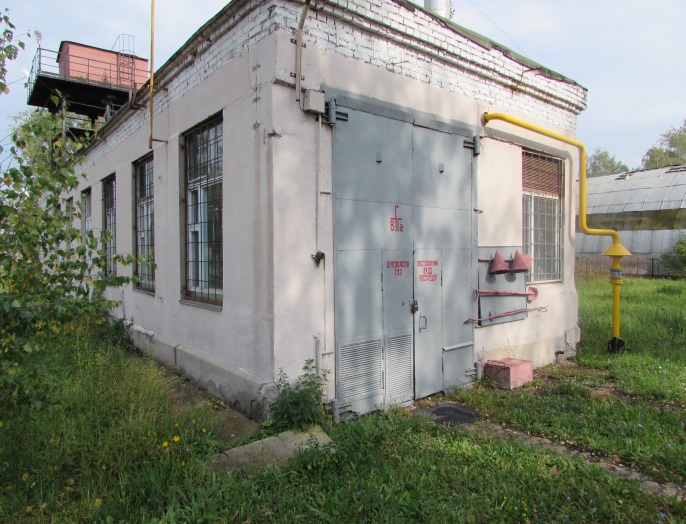 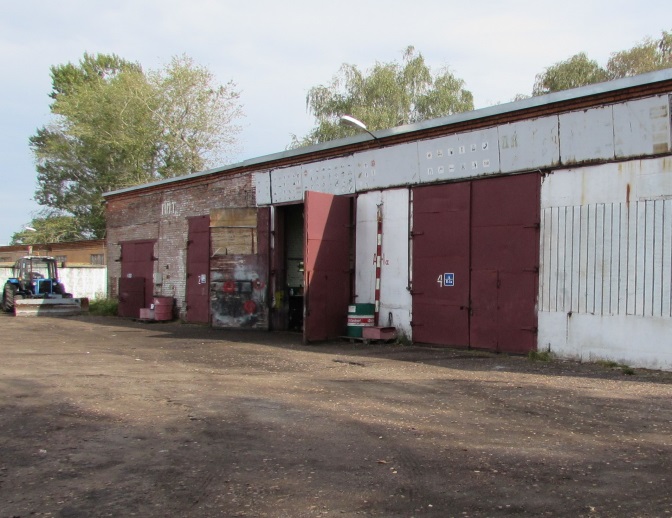 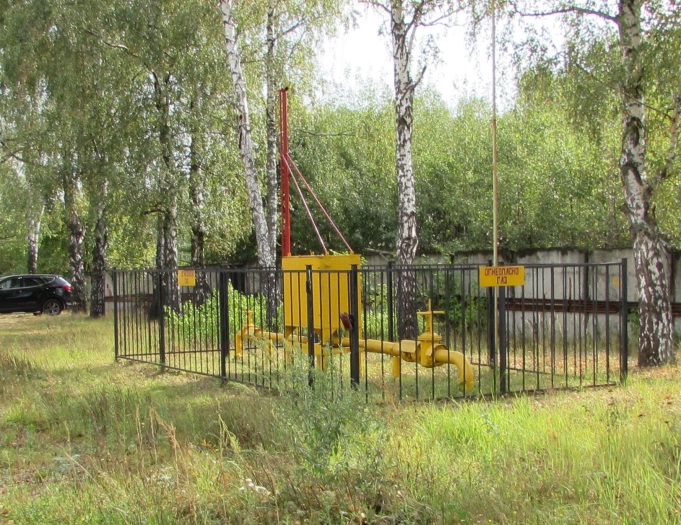 Appendix 2. Photo.
Office rooms
Outdoor area
Office rooms
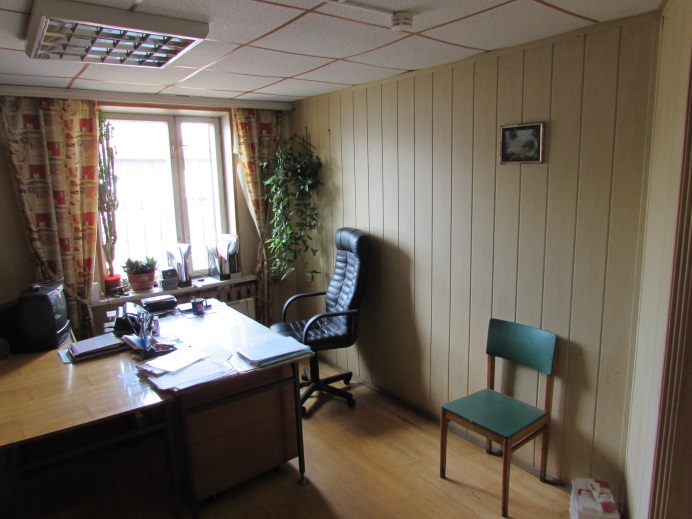 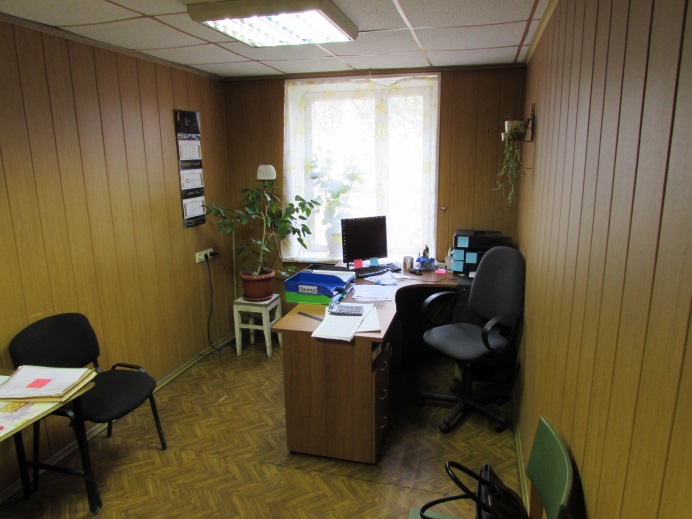 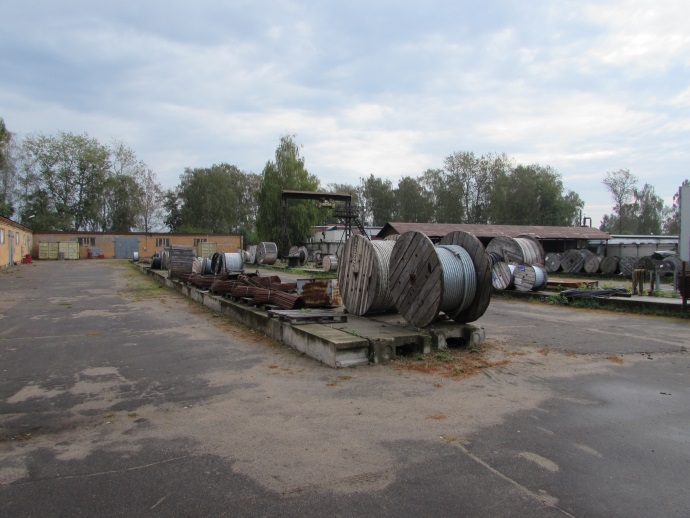 Building lit.O
Warehouse LVZh lit. K
Warehouse lit.L
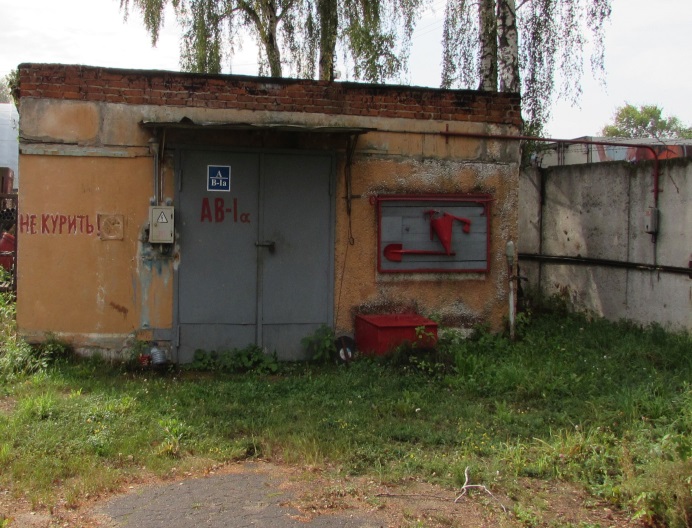 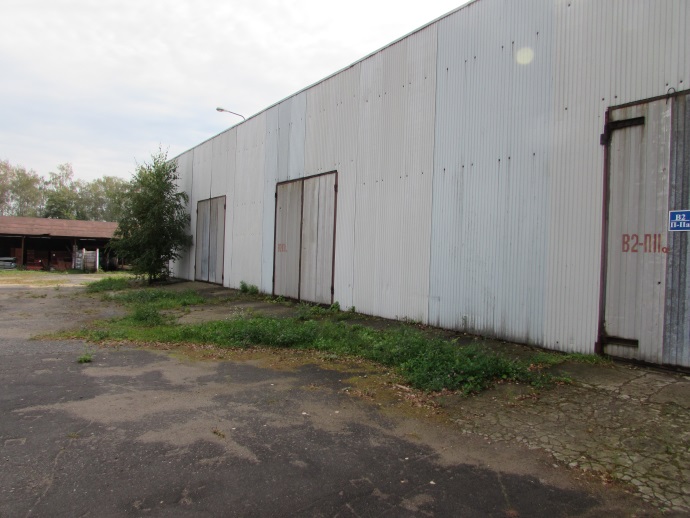 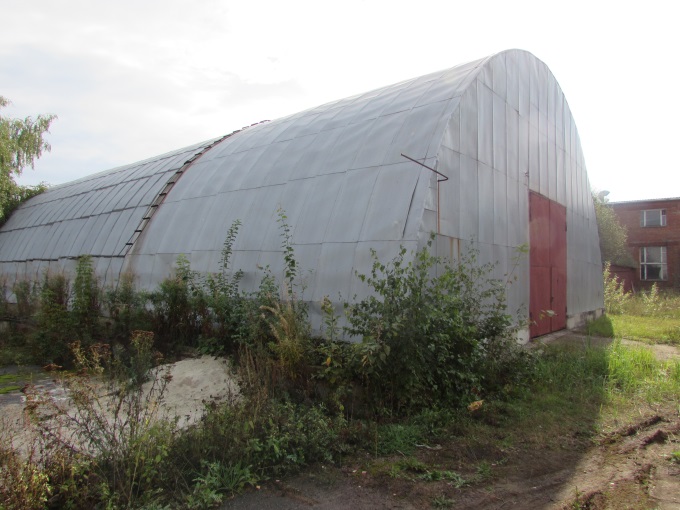